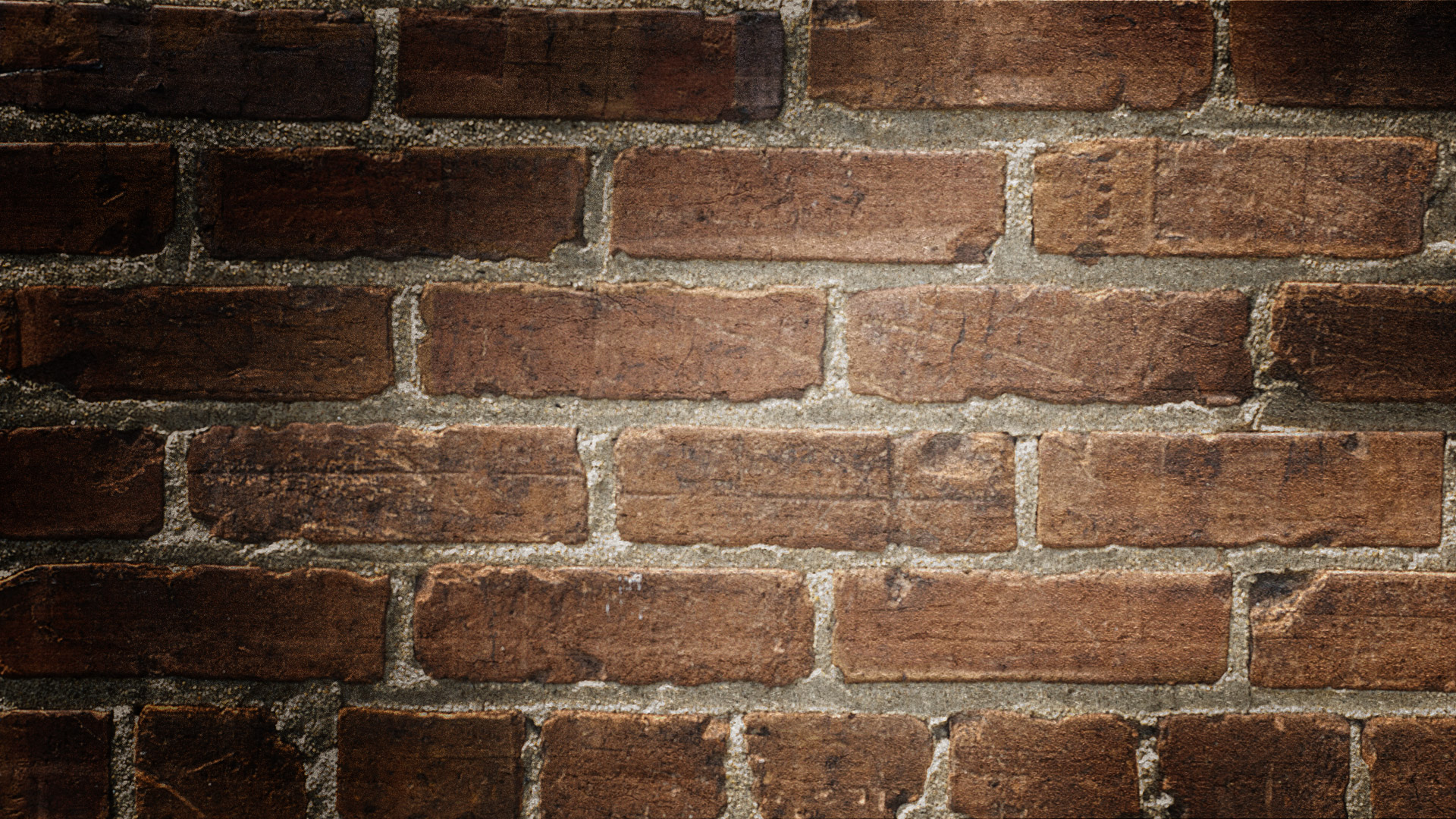 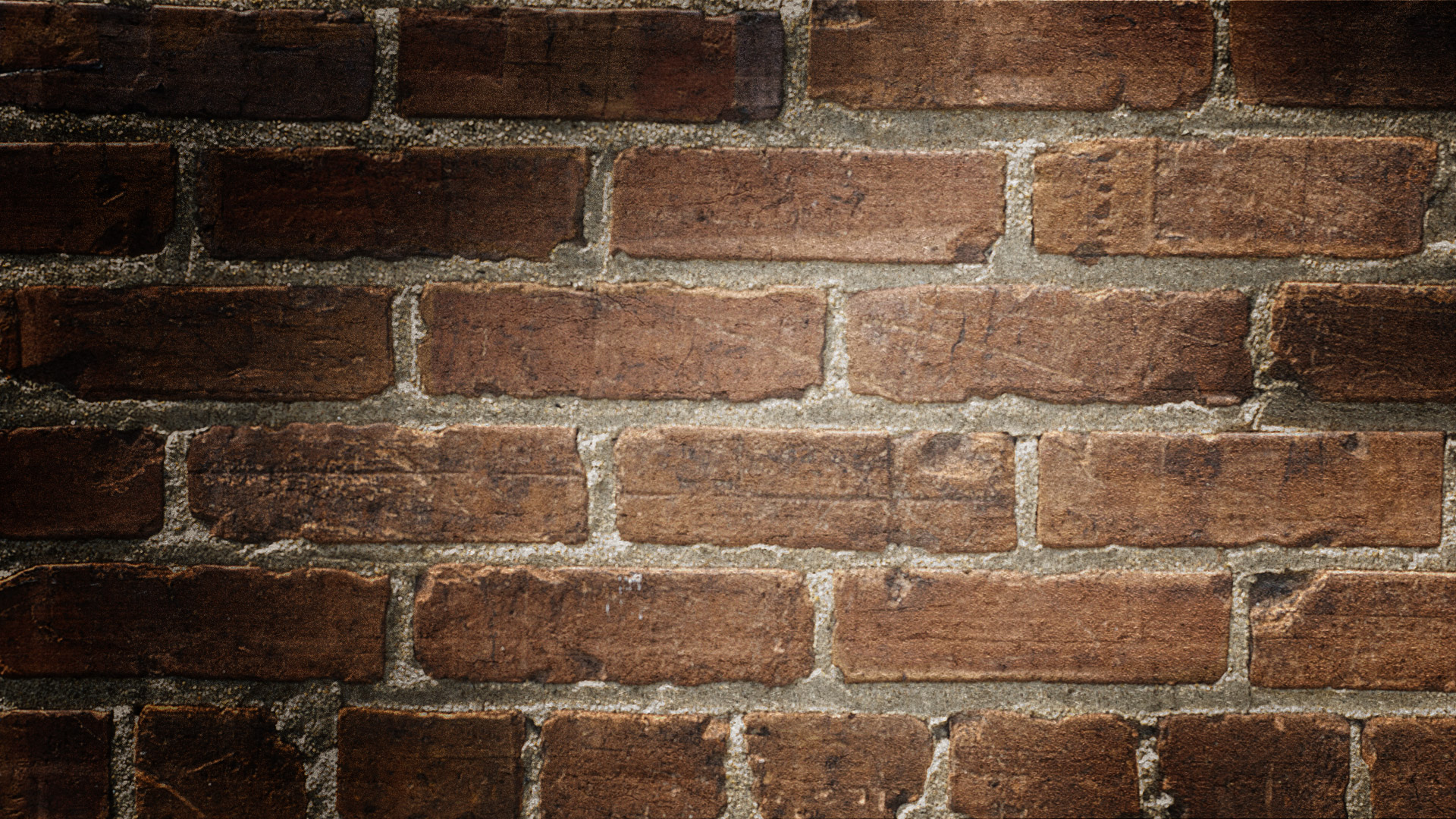 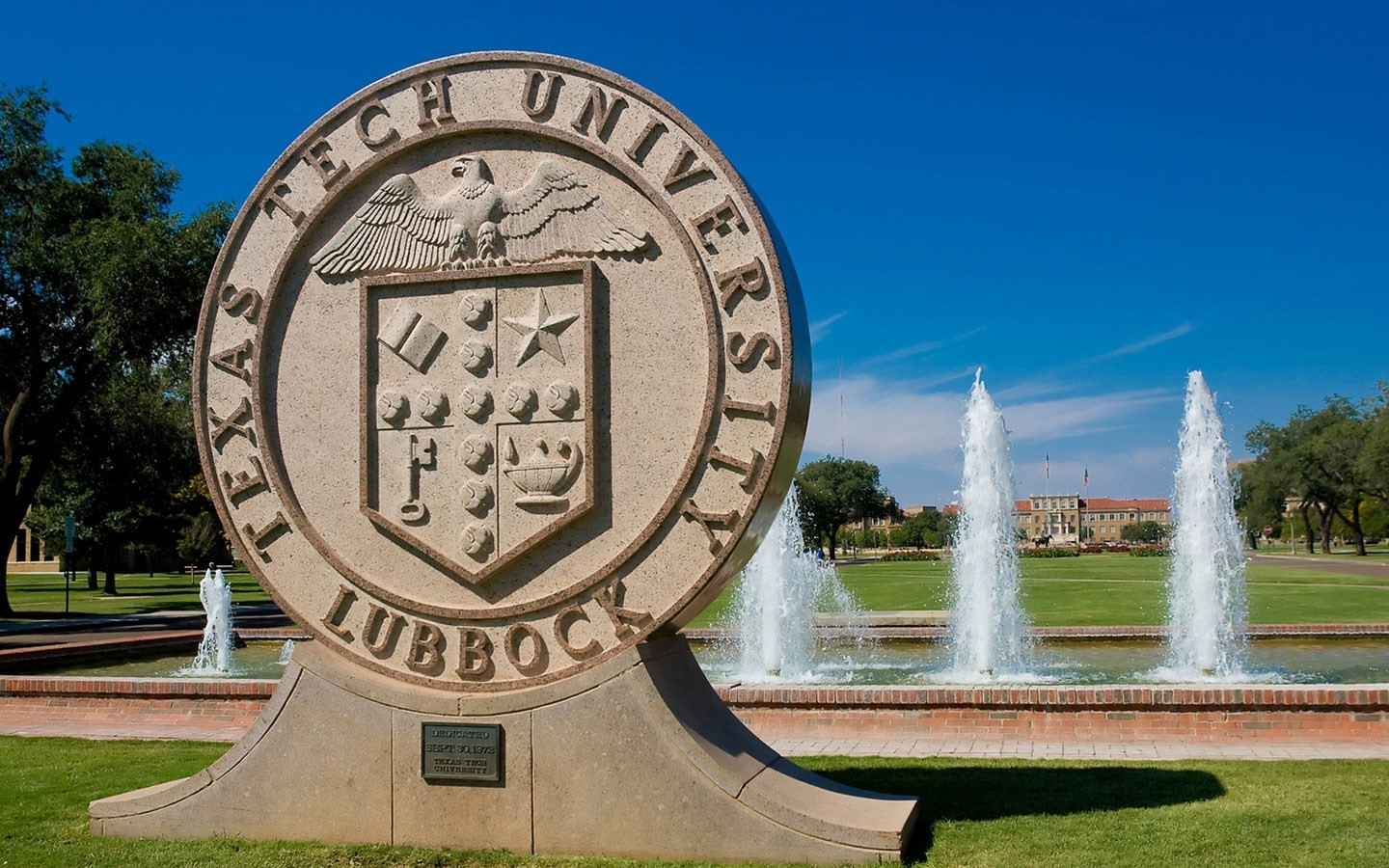 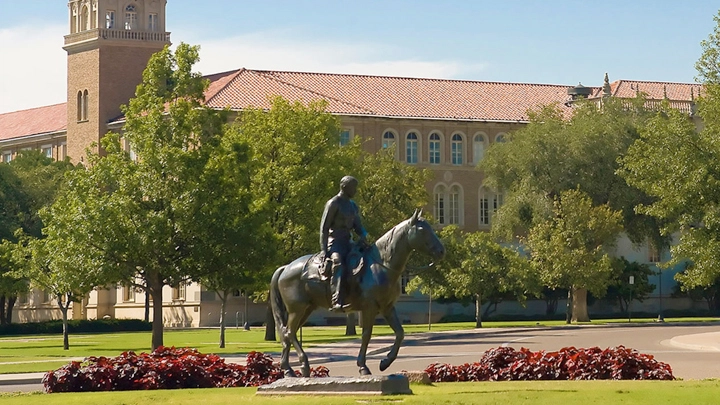 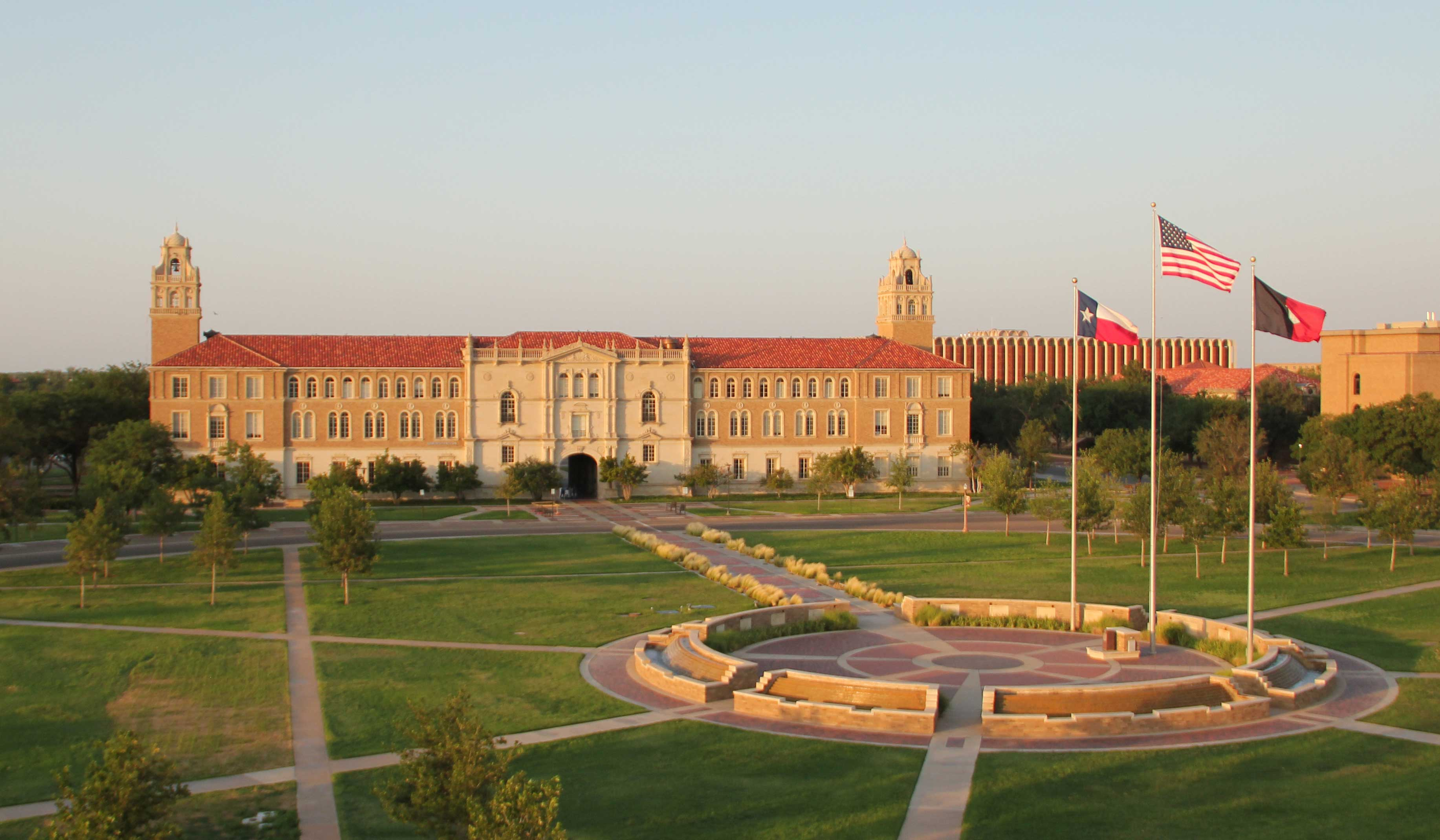 Welcome to Benefits Orientation
Texas Tech University Human Resources
Summer Enrollment Information
June 28th – July 17th	
Changes made will be effective September 1st
EOI will be required for enrollment in Optional Life, Dependent Life, and Short & Long-term disability
All unused funds from Plan Year 2021 TexFlex health, dependent, and limited-purpose accounts will be carried over to Plan Year 2022
TexFlex administrator is changing from WageWorks to Payflex
Register for ERS Webinars through the ERS Events Page at www.ers.texas.gov
Summer Enrollment Instructions
Login to your ERS OnLine Portal at www.ers.texas.gov
Click Benefits Enrollment
Follow the prompts through Annual Enrollment
Make sure you hit Submit/Finalize after making elections
You will receive an email confirmation of your changes from ERS - please retain this for your records
TexFlex Health Care FSA
Allows you to set aside money pre-tax from your paycheck to cover eligible out-of-pocket health care expenses
Available only to HealthSelect of Texas participants
See Pages 28-29 of New Employee Benefits Guide
TexFlex Dependent Care Account
Allows you to set aside money pre-tax from your paycheck to cover eligible dependent care expenses
* Adult custodial care programs for qualifying dependents
See Pages 28-29 of New Employee Benefits Guide
Dental Insurance
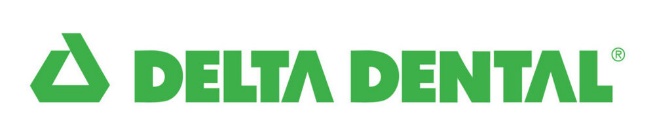 Website: www.ersdentalplans.com
See Pages 22-23 of New Employee Benefits Guide
Texas Income Protection Plan
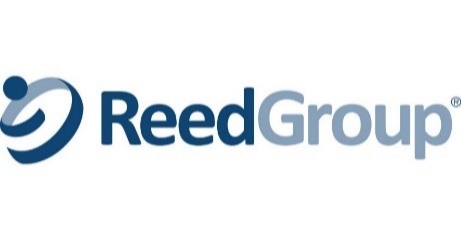 Protects your income by paying a percentage of your paycheck if you become disabled and can’t work due to a medical illness, injury, or pregnancy
Short-term disability insurance provides a portion of your monthly income for up to 5 months

Benefit: 
Maximum of 66% of your monthly salary (up to $10,000) or $6,600, whichever is less

Eligibility:
Must provide physician certification stating you are totally disabled and unable to work
Must complete a waiting period of 30 consecutive days and
Must exhaust all sick leave (including sick leave pool)
Long-term disability provides a portion of your monthly income for an extended period of time

Benefit:
Maximum of 60% of your monthly salary (up to $10,000) or $6,000, whichever is less

Eligibility:
Must provide physician certification stating you are totally disabled and unable to work
Must complete a waiting period of 180 consecutive days and
Must exhaust all sick leave (including sick leave pool)
See Page 26 of New Employee Benefits Guide
Teacher Retirement System of Texas
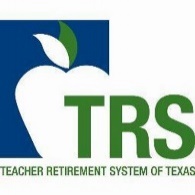 Participation is mandatory for all Full-time & Part-time employees, and begins on the first day of employment
This is a defined benefit plan

Currently, employees contribute 7.7%* of their monthly salary, pre-tax
TTU contributes 7.5%* to your account on your behalf

Monthly retirement benefit is “defined” by a formula; not based off member contributions

Must meet age and service retirement criteria to receive pension benefits

Disability retirement 

Survivor benefits
*contributions are subject to Legislative change
See TRS Handout
TRS Retirement Eligibility
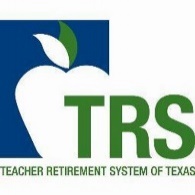 At age 65 with minimum 5 years of TRS Service Credit, or

When you meet the Rule of 80 where Age + Years of TRS Membership = 80 or greater

Detailed information regarding eligibility can be found by locating your “tier” 

Register for MyTRS after 60 days of employment at www.trs.texas.gov.
See TRS Handout
Purchasing Service Credit
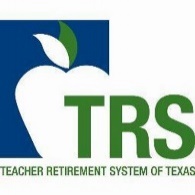 Purchase of the following service credit must be completed prior to your retirement date or by the last day of the month in which you submit a retirement application

Withdrawn Service Credit
Out-of-State Service Credit*
Military Service Credit*
*You must have at least five years of TRS membership credit
At the time of retirement, if you have at least 400 hours of sick leave, you may purchase an additional year of service credit, but you must already meet retirement eligibility
Retiree Health Insurance
Eligibility

At least 10 years of GBP participation and
Age 65 or
Meet or exceed the Rule of 80
Your monthly premium is dependent on:
Your employment status in the 3 months leading up to retirement (full or part-time)
How many years of GBP participation you had as of August 31, 2014
5 or more = premiums paid at 100%
Less than 5 years = premium based on number of years you participated in the GBP
20 or more years = 100 %
At least 15 but less than 20 years = 75%
At least 10 but less than 15 years = 50%
See TRS Handout
Retiree Health Insurance cont’d
If retiring directly from state employment, your health benefits will be effective the 1st of the month following your retirement

If you apply for early-age retirement with TRS, and have at least 10 years of GBP participation, you will not be eligible for retiree medical benefits until you reach age 65. 

If approved for Disability Retirement with TRS, you will be eligible for retiree health insurance if you have at least 10 years of GBP participation, no matter your age.
See TRS Handout
Optional Retirement Program (ORP)
This is a defined contribution plan

Currently, employees contribute 6.65%* of their monthly salary, pre-tax
TTU contributes 6.8%* to your account on your behalf

Retirement income based on contributions and performance of investments

Vested after 1 year & 1 day of participation

Investments are selected and controlled by employee

Deadline to enroll is 90 days from hire date and is a one-time, irrevocable decision

*contributions are subject to Legislative change
See ORP Handouts
Supplemental Retirement Programs
Did you know…

Your retirement plan should include person savings & investments, in addition to your pension plan and your Social Security benefits. Contributions made to a supplemental retirement program now, can grow without taxes for a longer period of time. The sooner you start saving, the more you have when you retire, which can help bridge the gap between employer plans and other benefits like Social Security.

While an employee of Texas Tech University, you have the option to participate in one, or two, supplemental retirement programs, in addition to the mandatory retirement plan.
Supplemental Retirement Programs
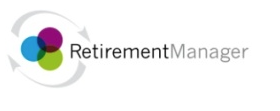 Tax Deferred 403(b) Account

Allows you to set aside money for retirement, either pre-tax or after-tax, via payroll deduction
Contribution limits are set by the IRS
An account can be opened through Retirement Manager at www.myretirementmanager.com
Select your vendor and the amount to be deducted each paycheck
Annual contribution limit for 2021:

$19,500 (plus $6,500 if you are 50 or over)
Note: The state will not make contributions to this account on your behalf
See 403(b) & Retirement Manager Handouts
Supplemental Retirement Programs
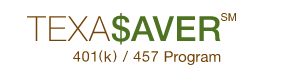 Texa$aver 457 Plan

Allows you to set aside money for retirement, either pre-tax or after-tax, via payroll deduction
Contribution limits are set by the IRS
An account can be opened by calling Texa$aver at 800.634.5091 or at www.texasaver.com
Contributions can be modified at any time during the year
Annual contribution limit for 2021:

$19,500 (plus $6,500 if you are 50 or over)
Note: The state will not make contributions to this account on your behalf
See Texa$aver Handout
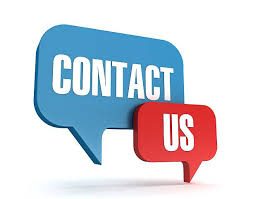 Employee Services Center

Doak Conference Center – Corner of 15th & University

Phone: 806.742.3851

Fax: 806.742.1371

Email: hrs.employee.services@ttu.edu